Year: 5 + 6

Term: 3

Objective: We are learning to use parentheses (brackets) for abbreviations and additional information. 

Author: Stephanie Le Lievre
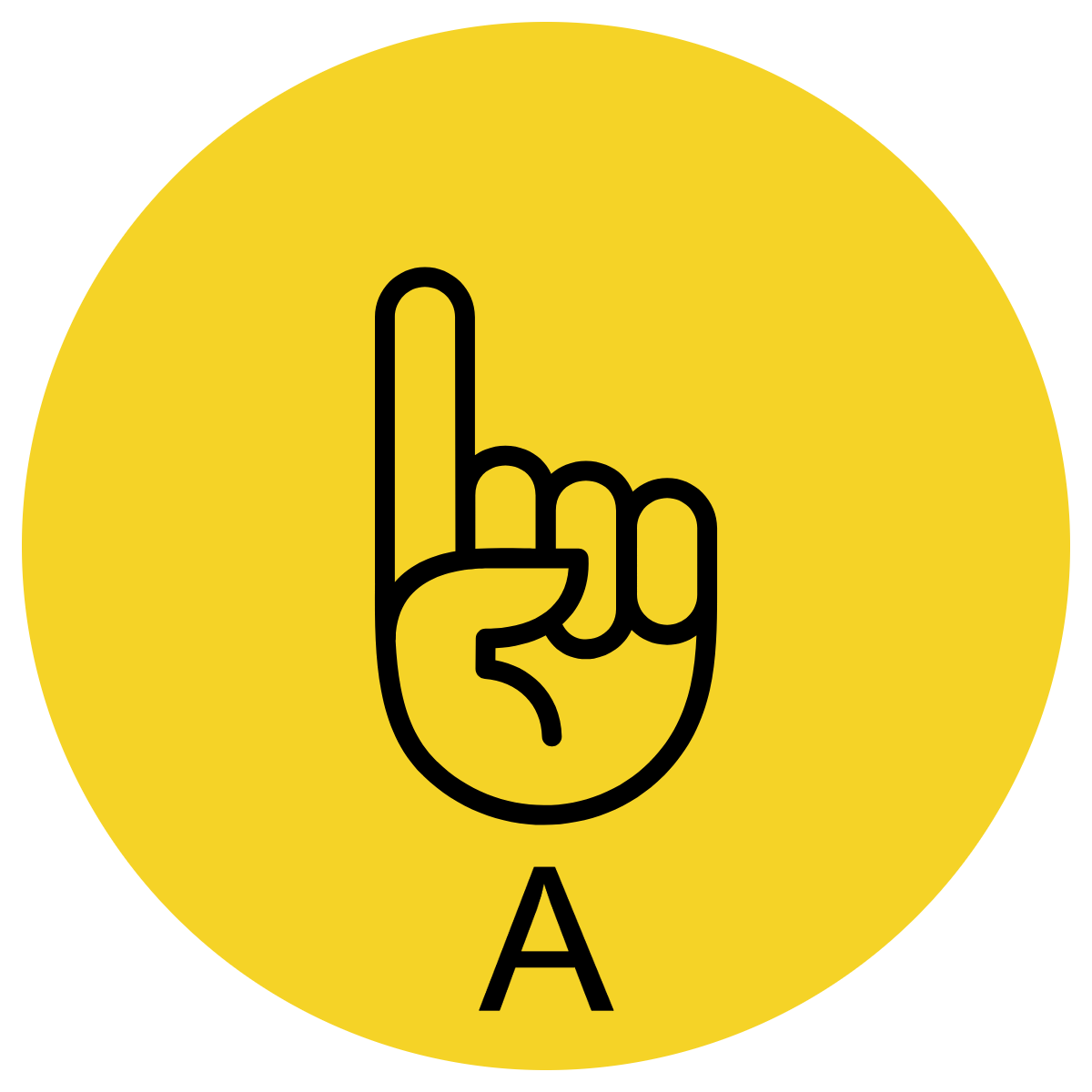 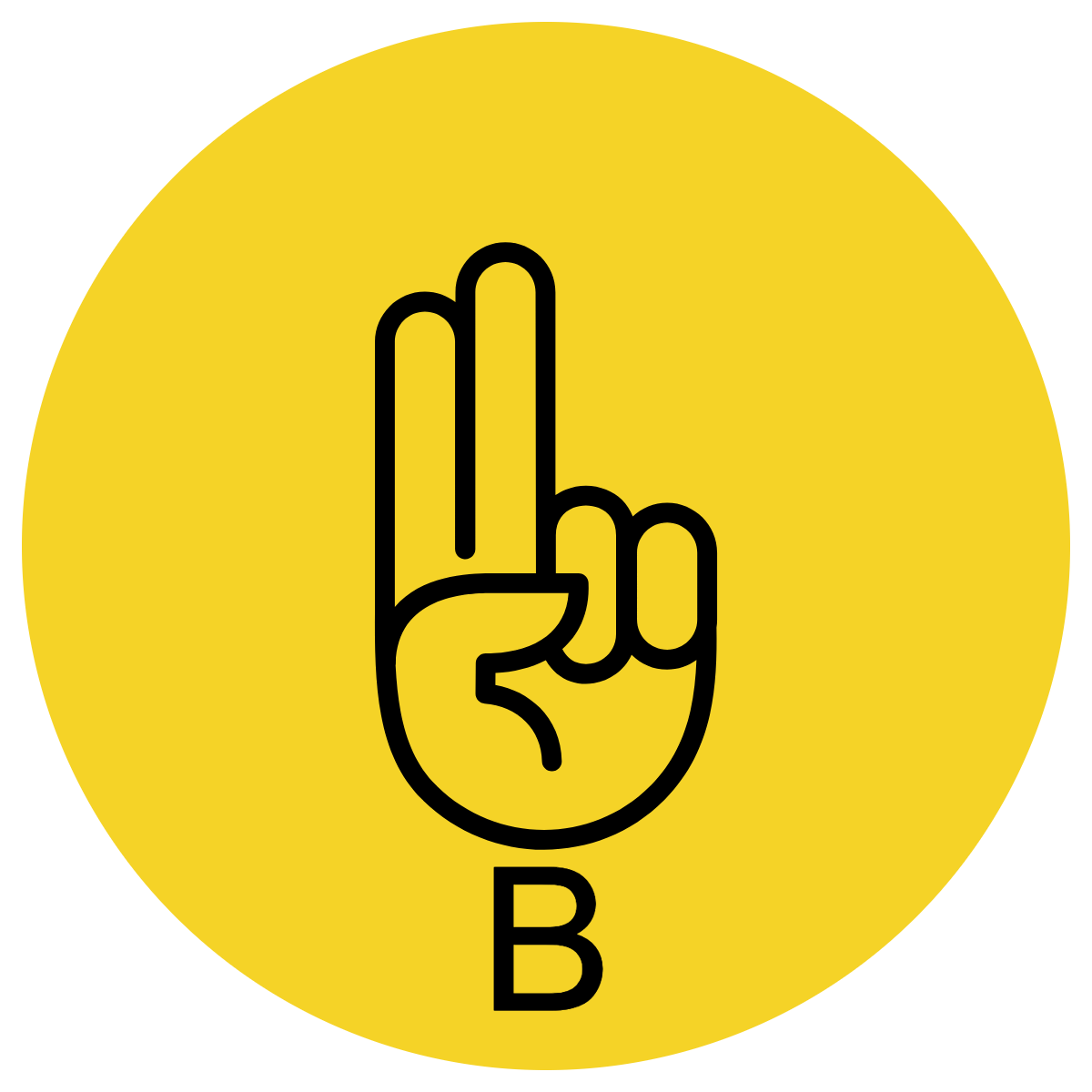 Multiple Choice
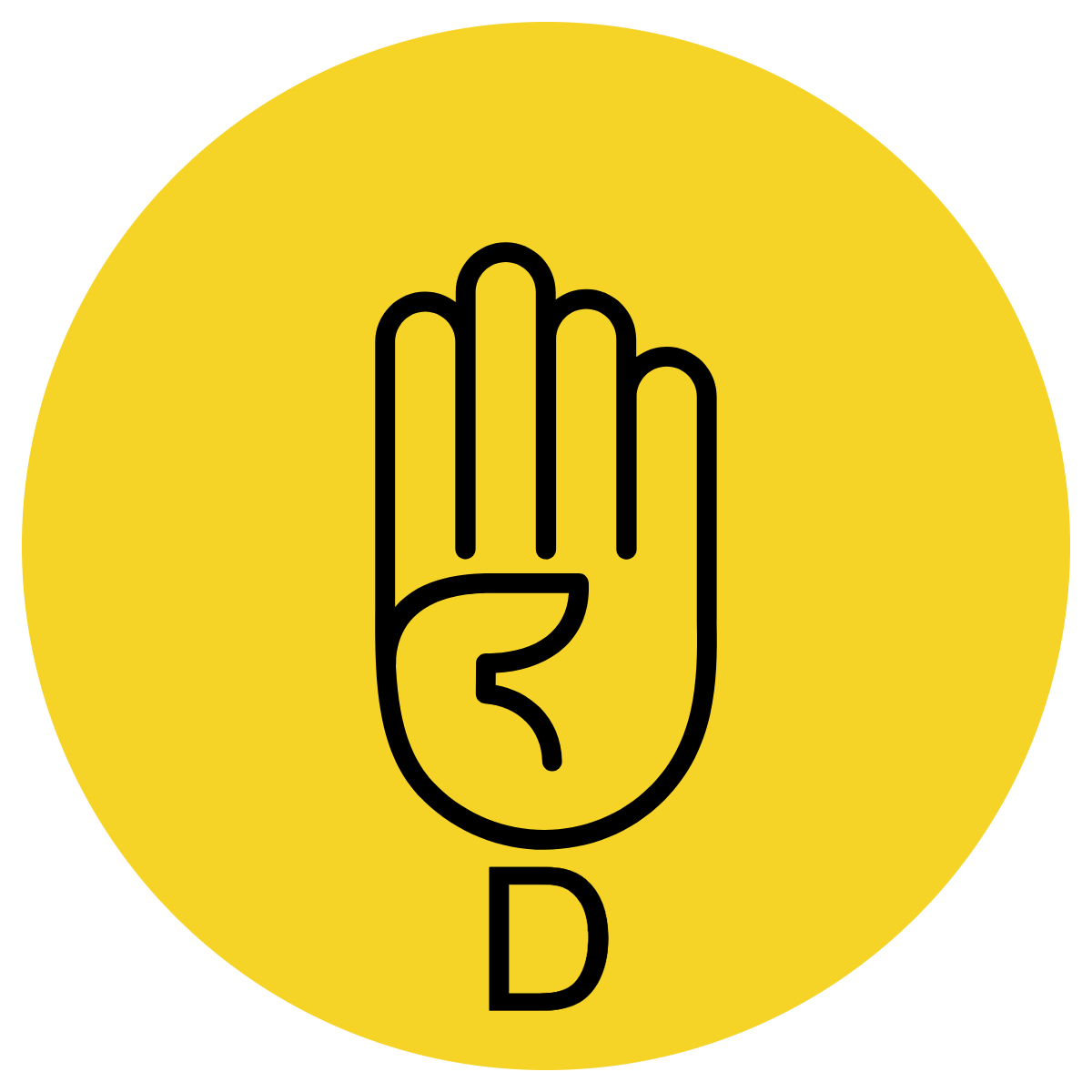 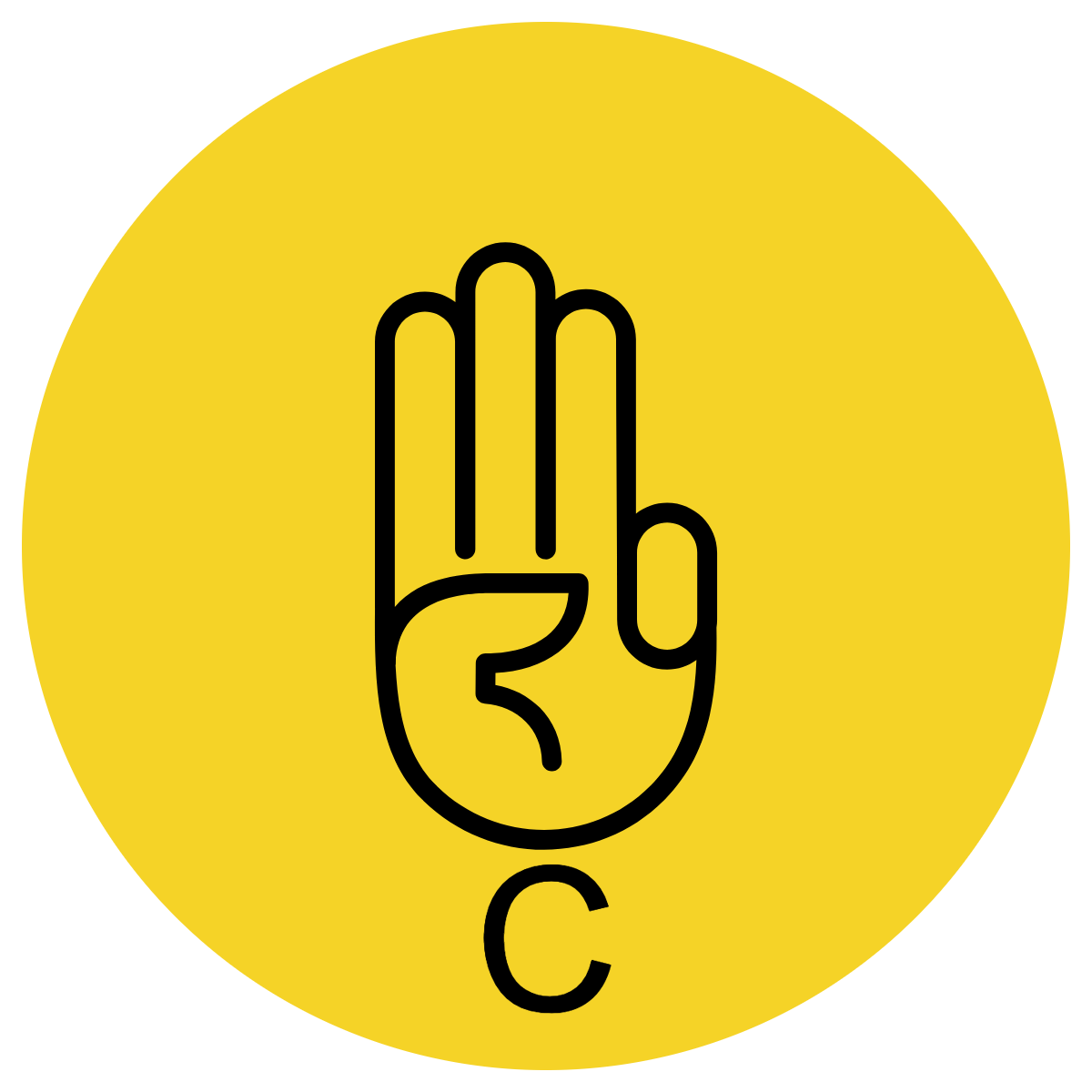 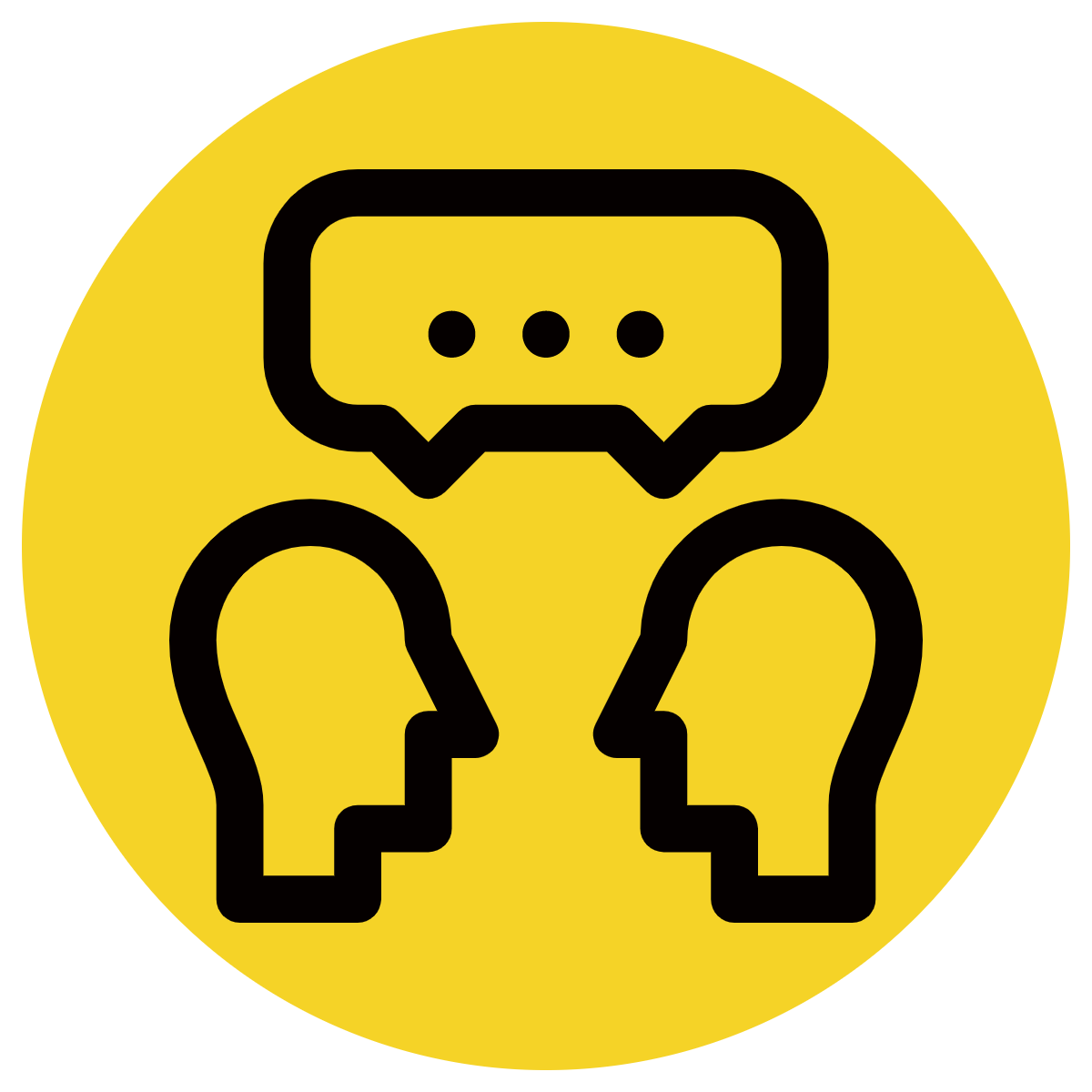 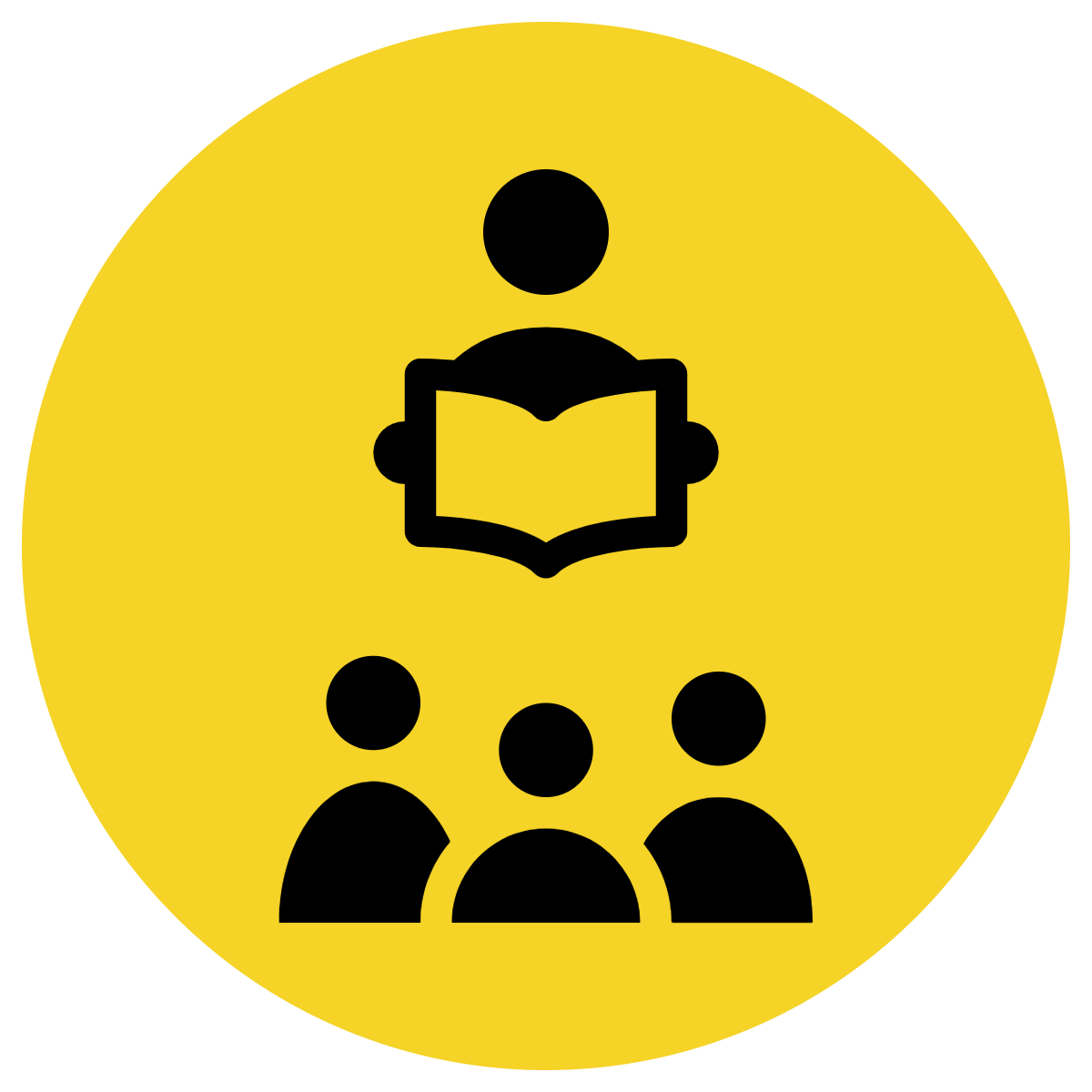 Pair Share
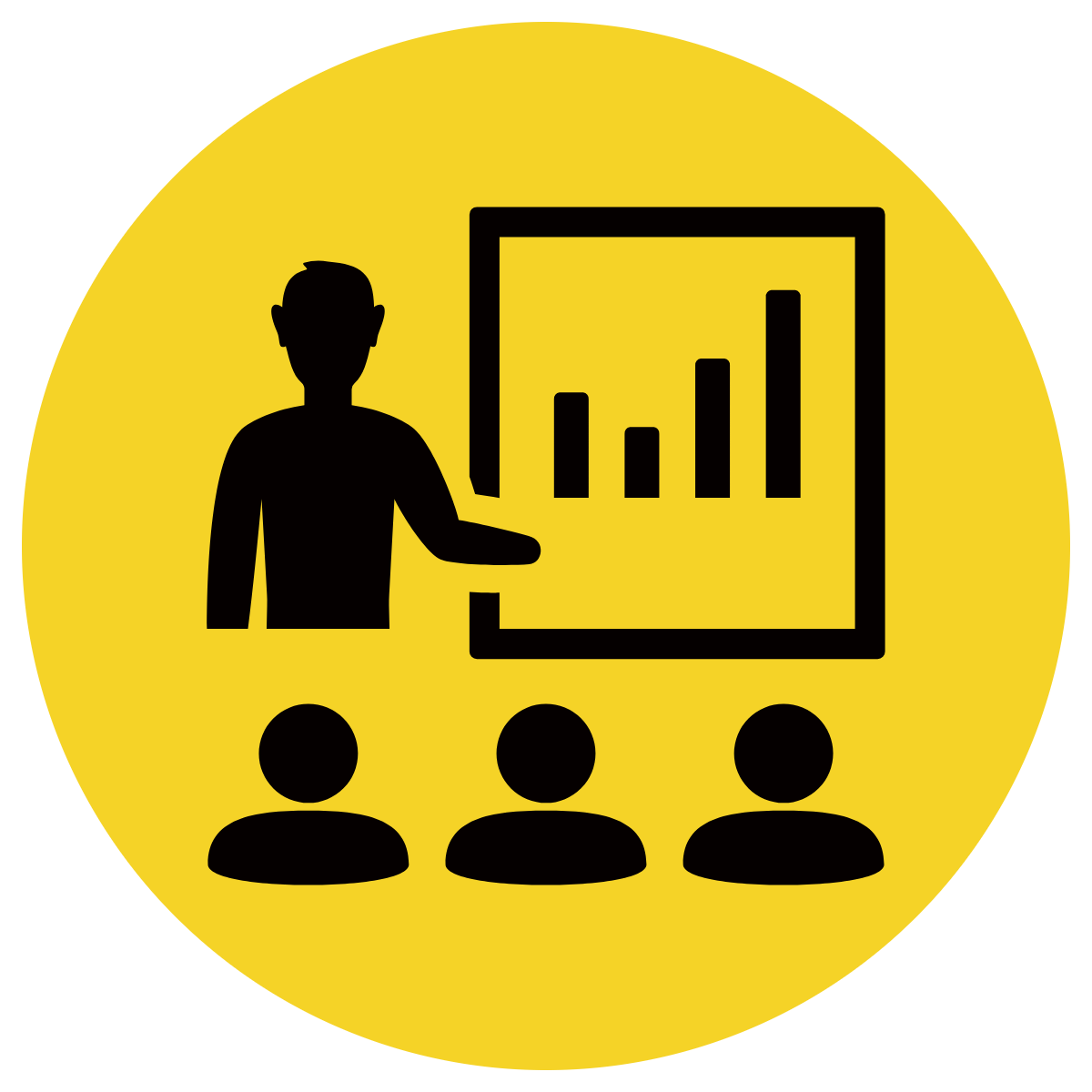 Track with me
Pick a Stick/Answer (non-volunteer)
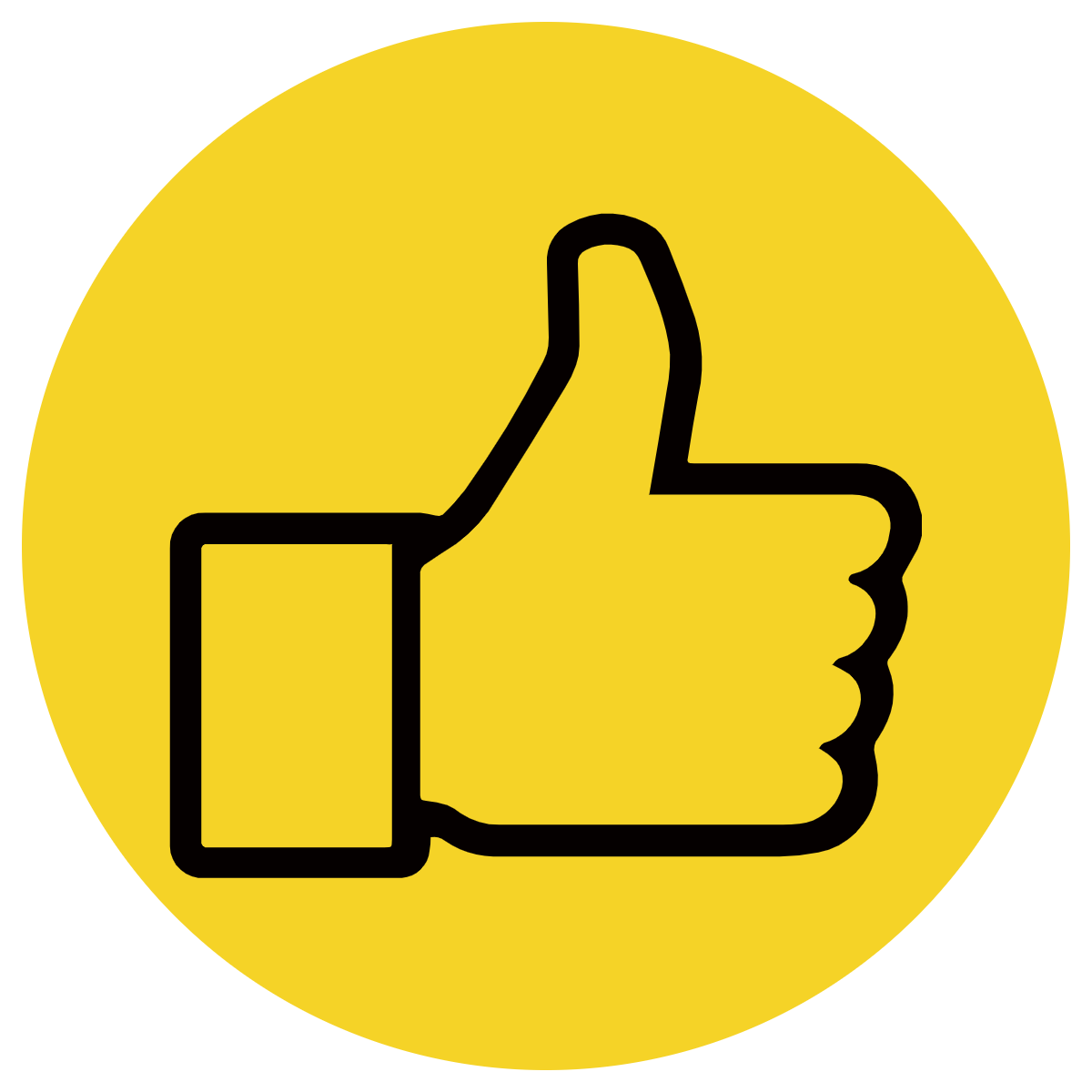 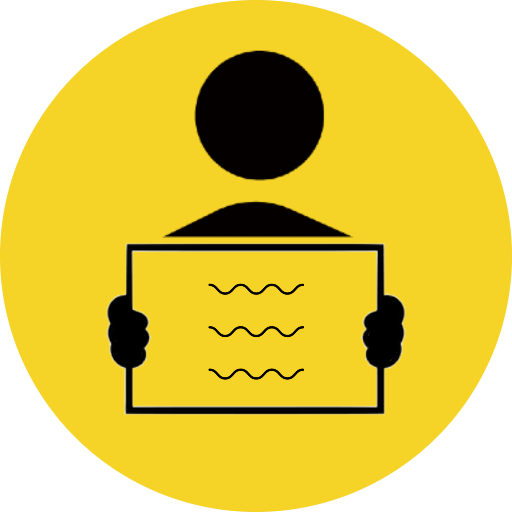 Whiteboards
Vote
Read with me
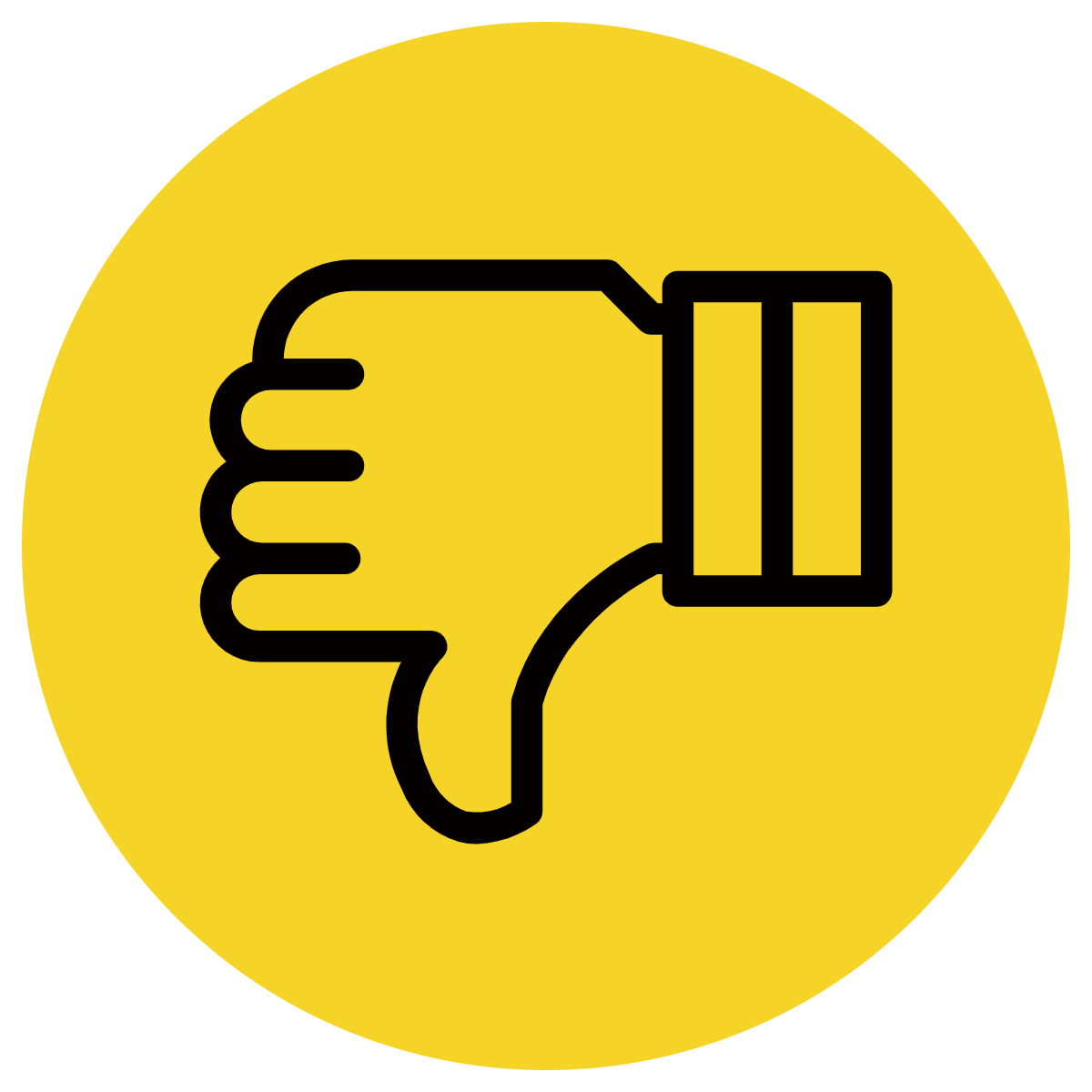 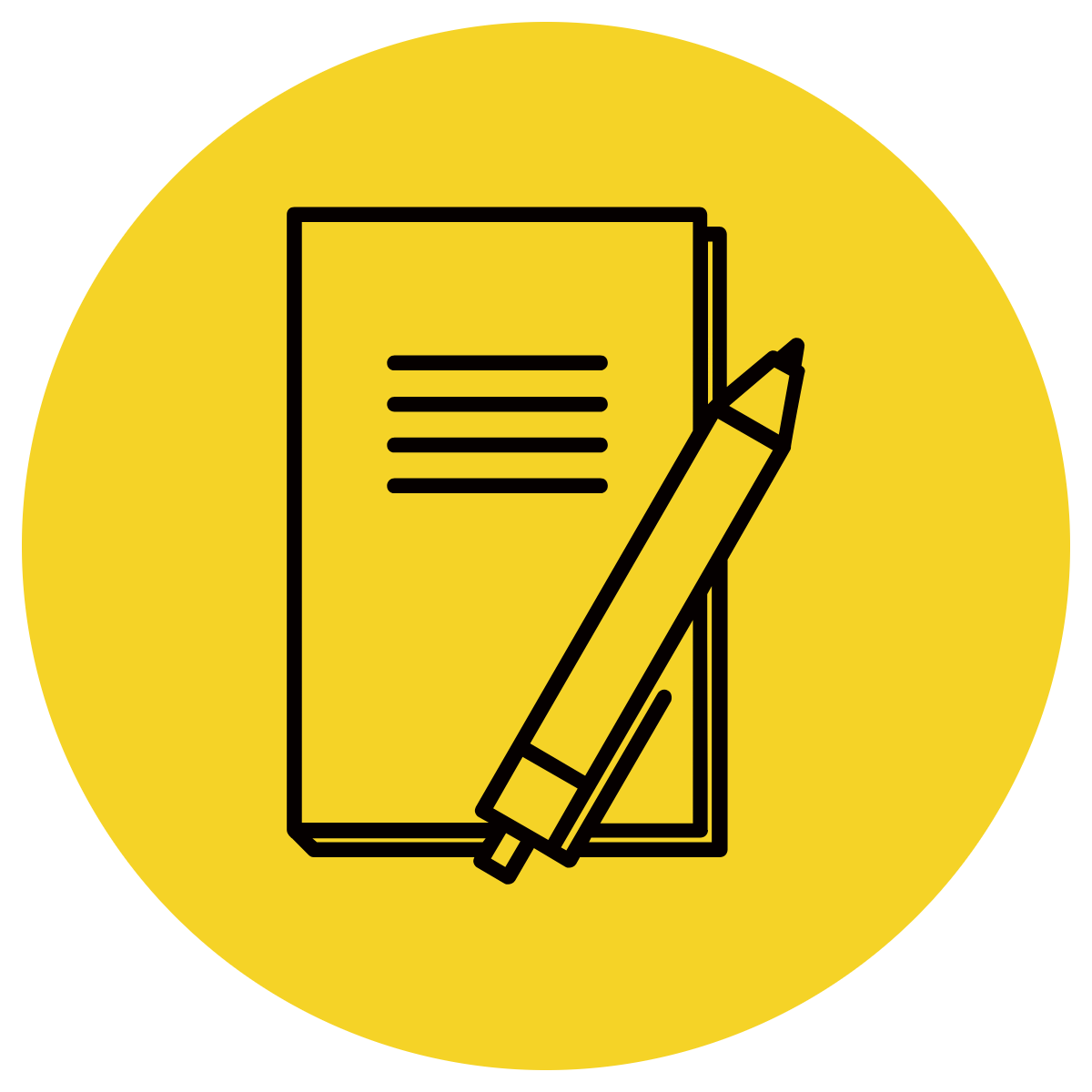 In Your Workbook
Learning Objective
We are learning to use parentheses (brackets) for abbreviations and additional information.
Concept Development
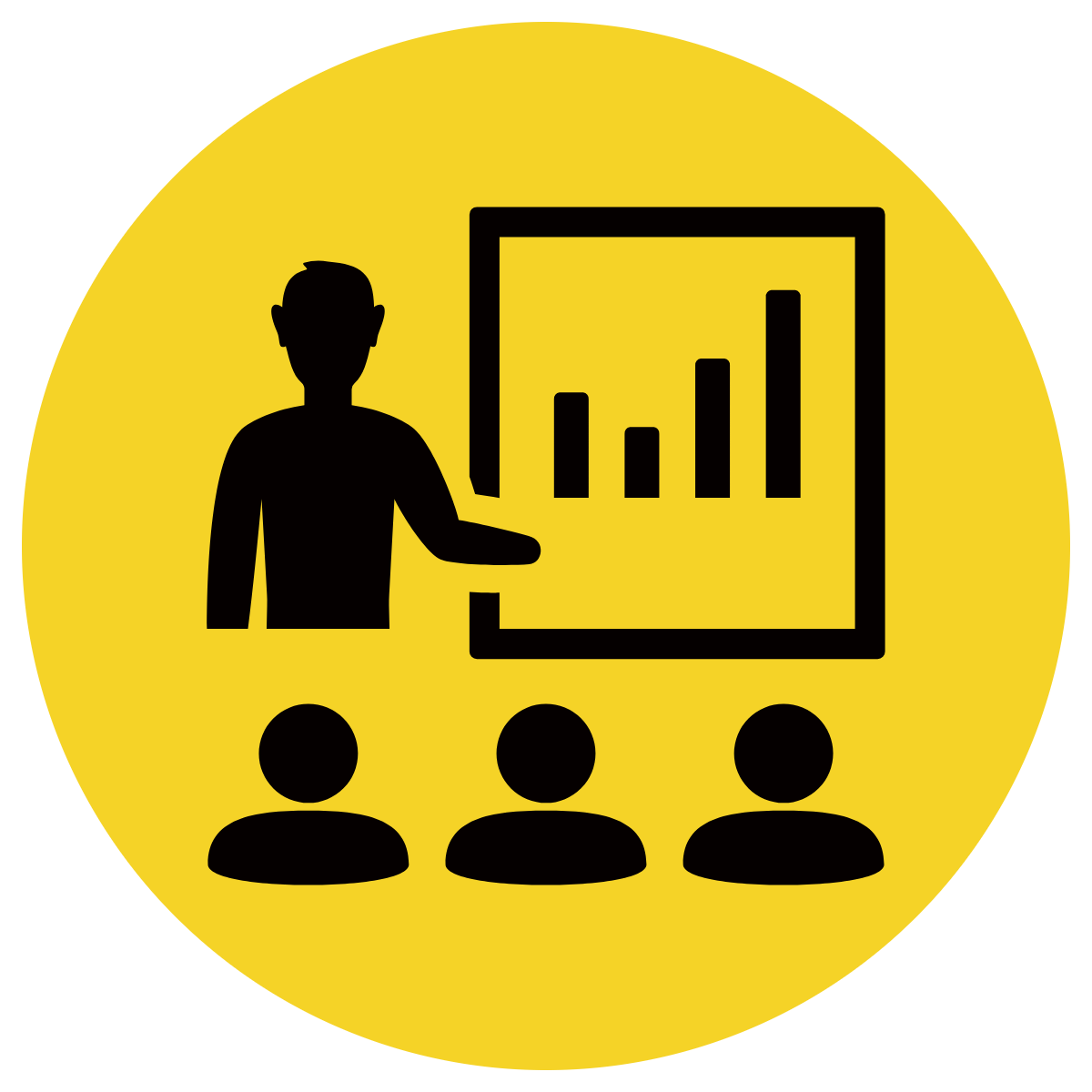 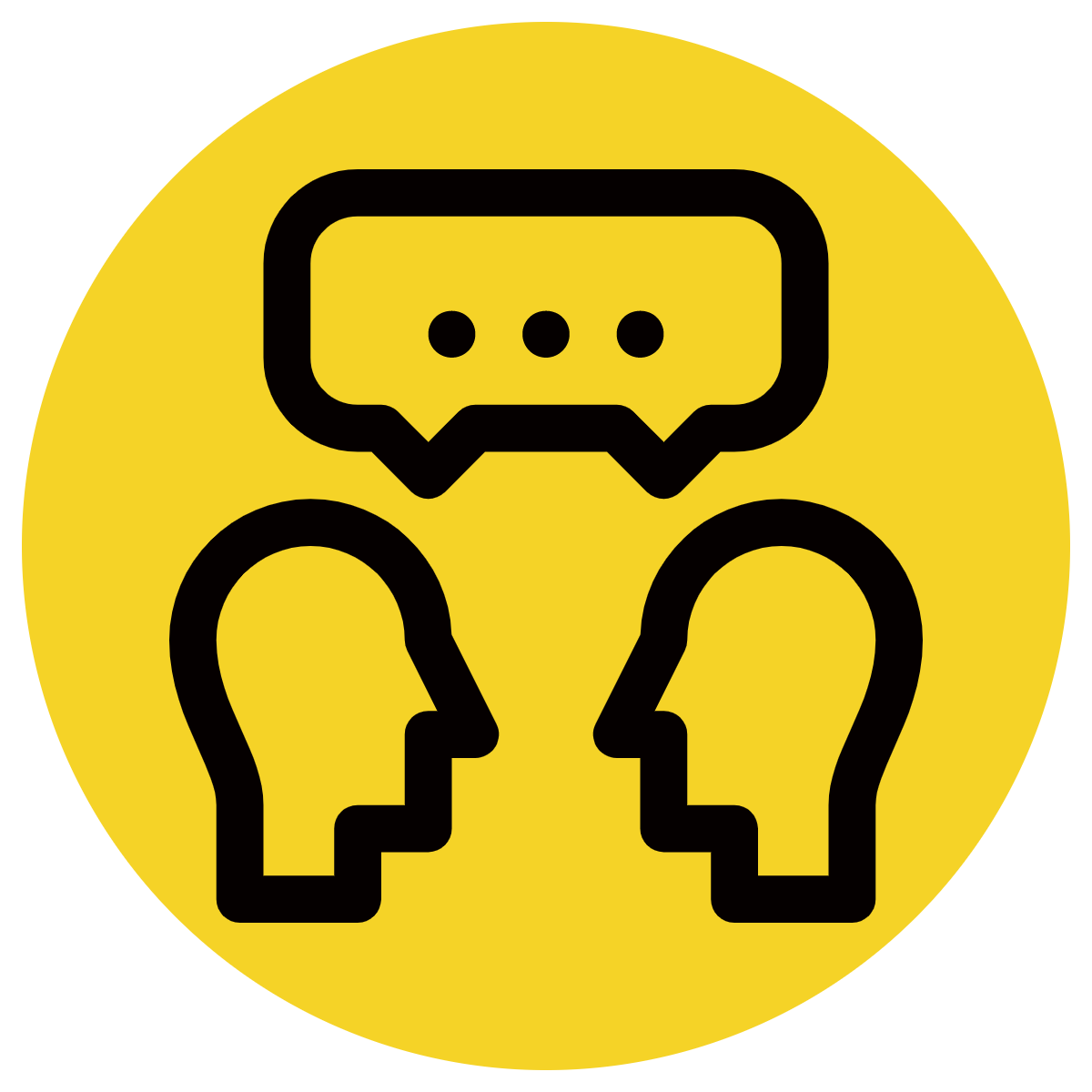 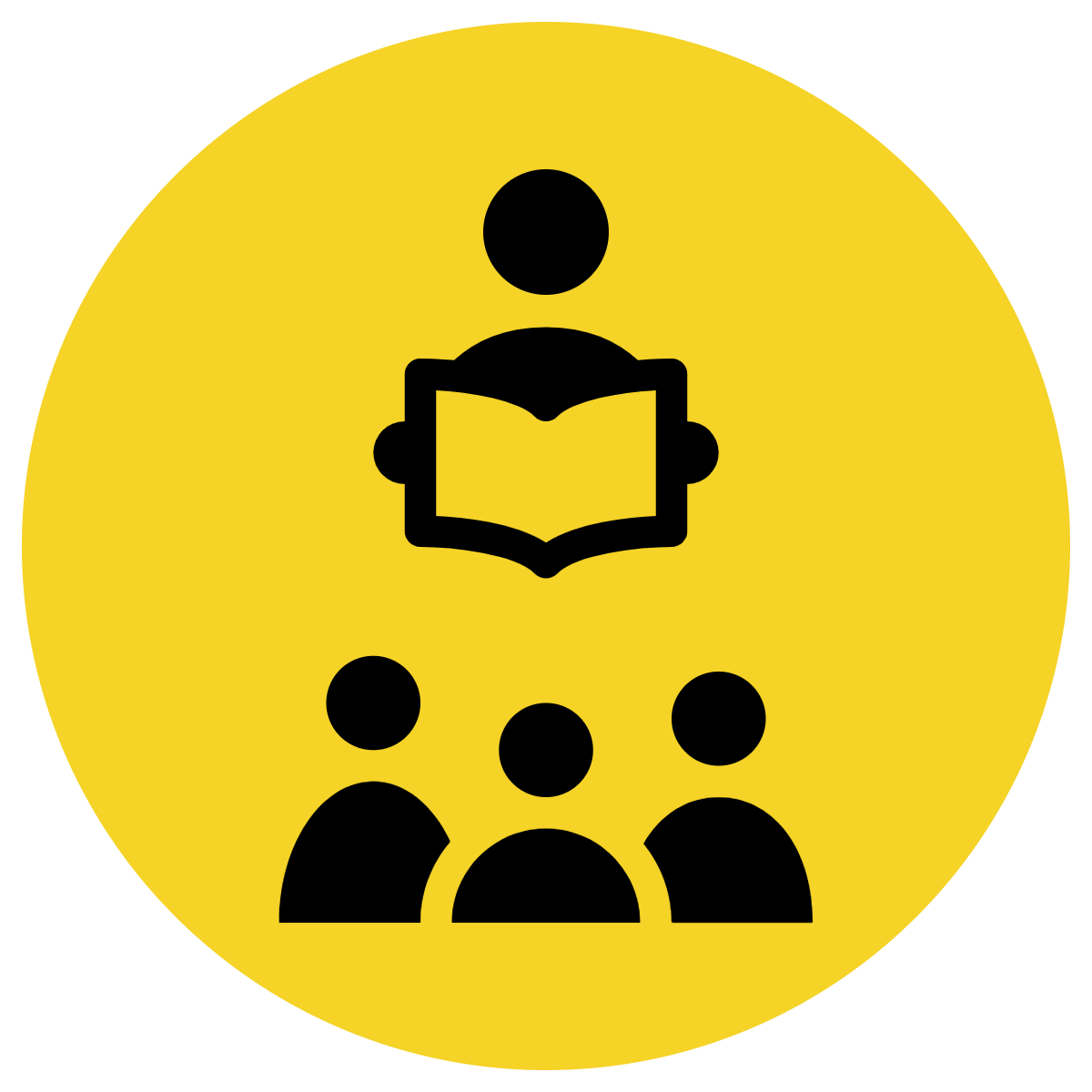 We use parentheses (brackets) to add extra information into a sentence. The sentence would still make sense if we took this information  out.
CFU:
What are parentheses? 
What information is in the parentheses?
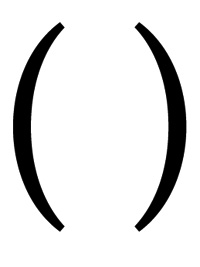 E.g.

My brother (who is a doctor) recommended this medication for my headache.
Commas could have been used instead of paratheses to make it a relative clause- both punctuation types are acceptable in this example.
The movie (rated PG-13) is not suitable for young children.
She spoke three languages fluently (Spanish, English and French) and could understand a fourth (Italian) to some extent.
Concept Development
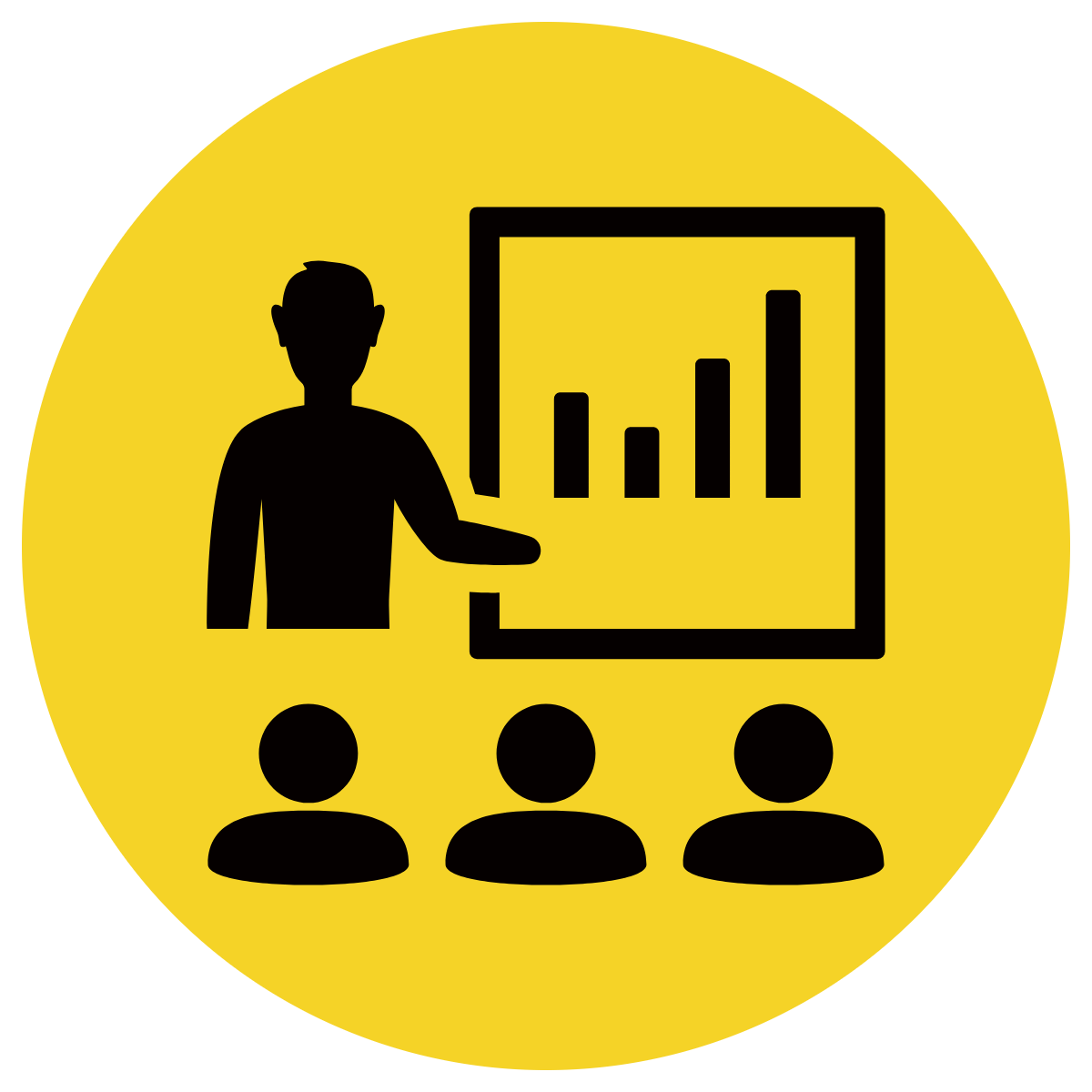 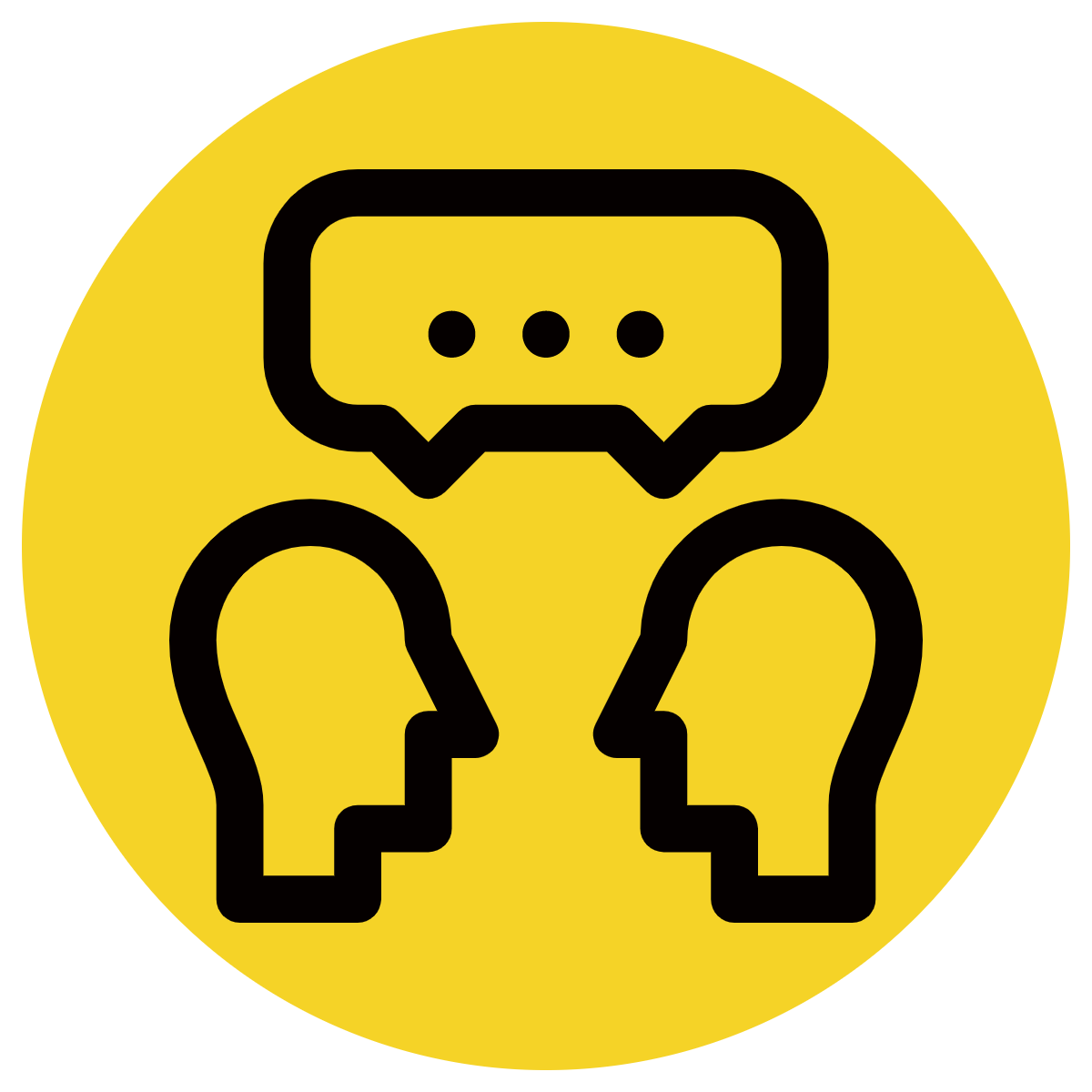 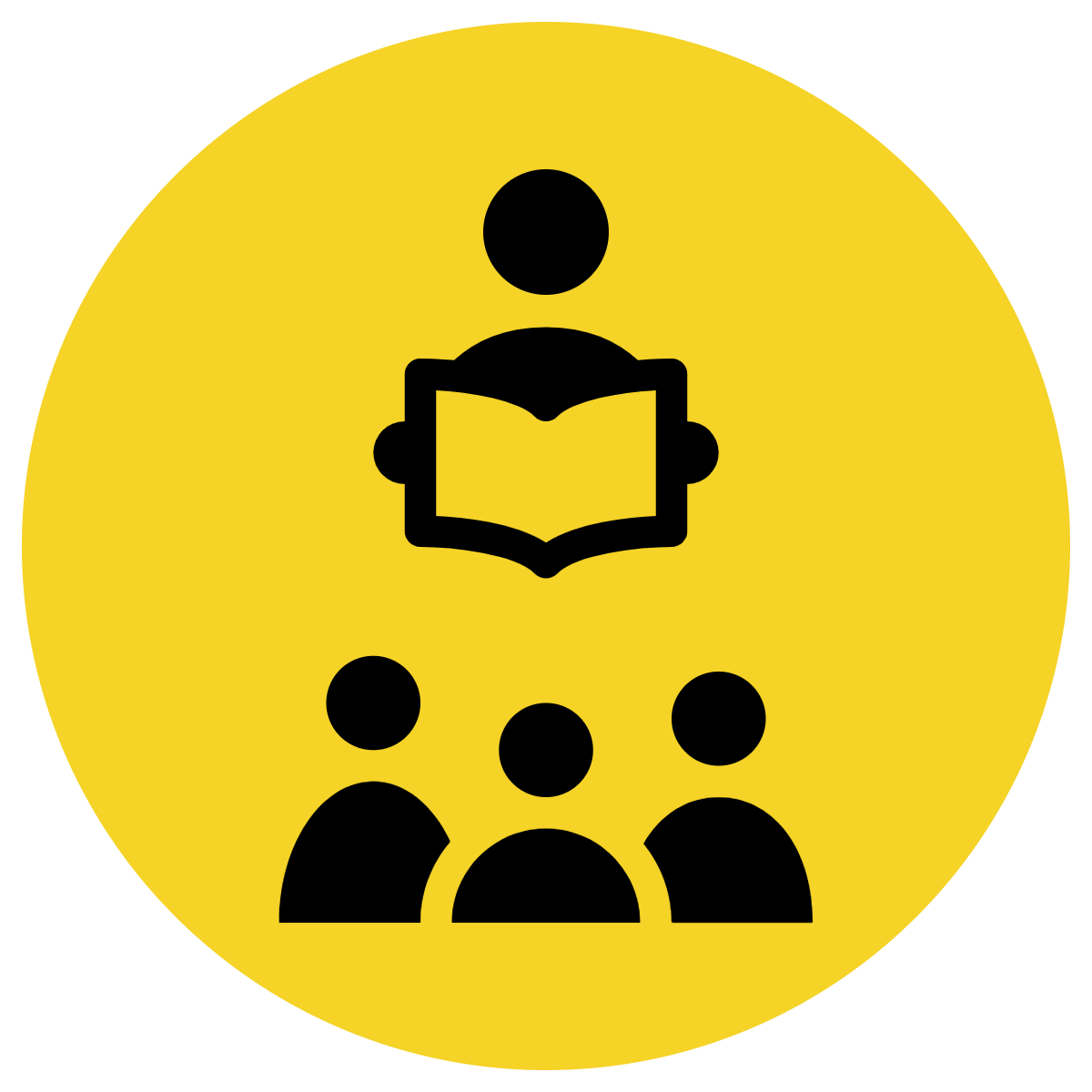 Parentheses are also used to help shorten phrases or proper nouns when using them repeatedly in your writing.
We use the full term at its first mention followed by the abbreviation in parentheses. From then on, we can just use the abbreviation.
CFU:
Why would we want to shorten phrases or proper nouns when writing paragraphs?
Where does the abbreviation go the first time it is used?
abbreviation
E.g.

The World Health Organisation (WHO) is a specialized agency of the United Nations responsible for international public health. The WHO has played a leading role in several public health achievements, most notably the eradication of smallpox, the near-eradication of polio, and the development of an Ebola vaccine. The WHO relies on contributions from member states (both assessed and voluntary) and private donors for funding.
Skill development: I do
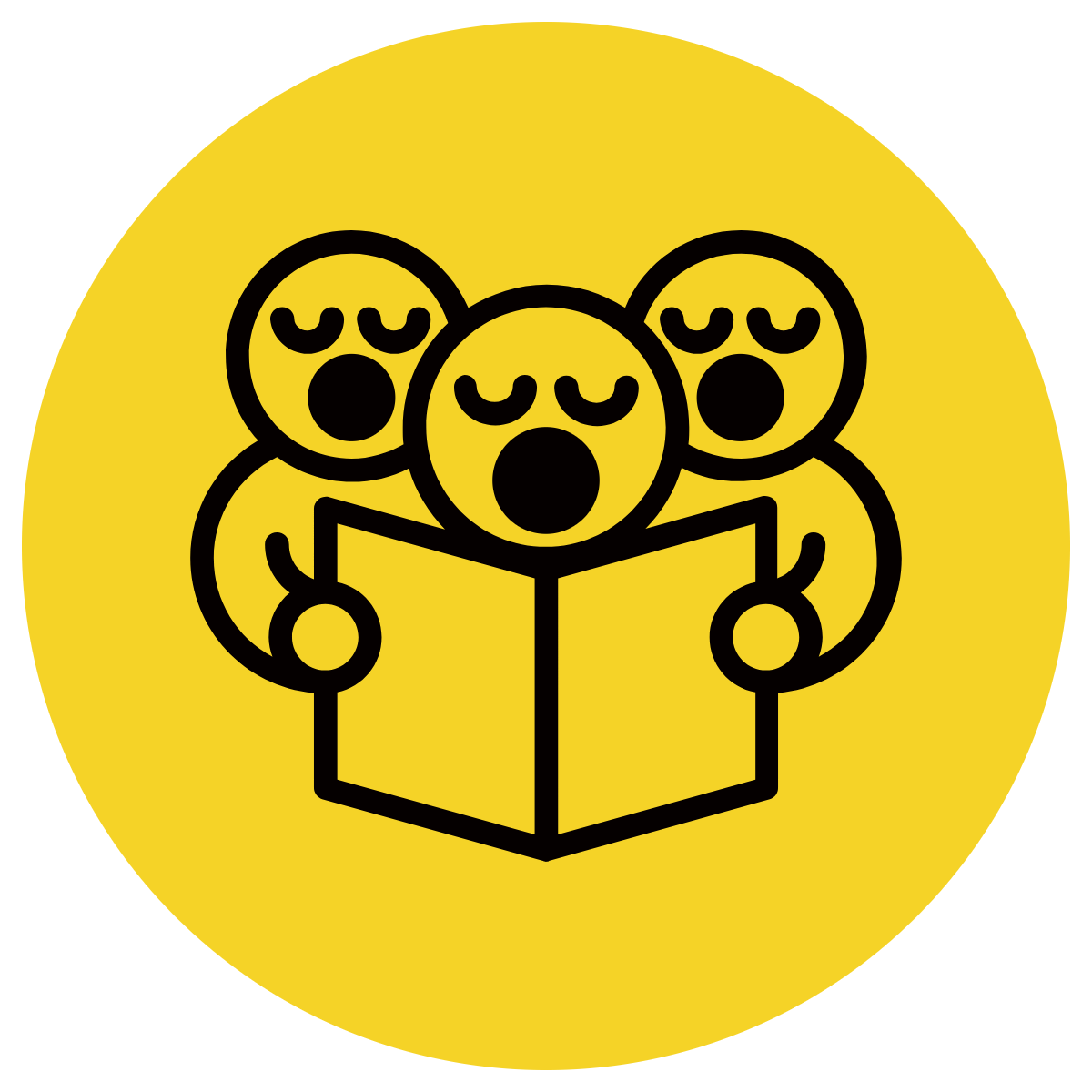 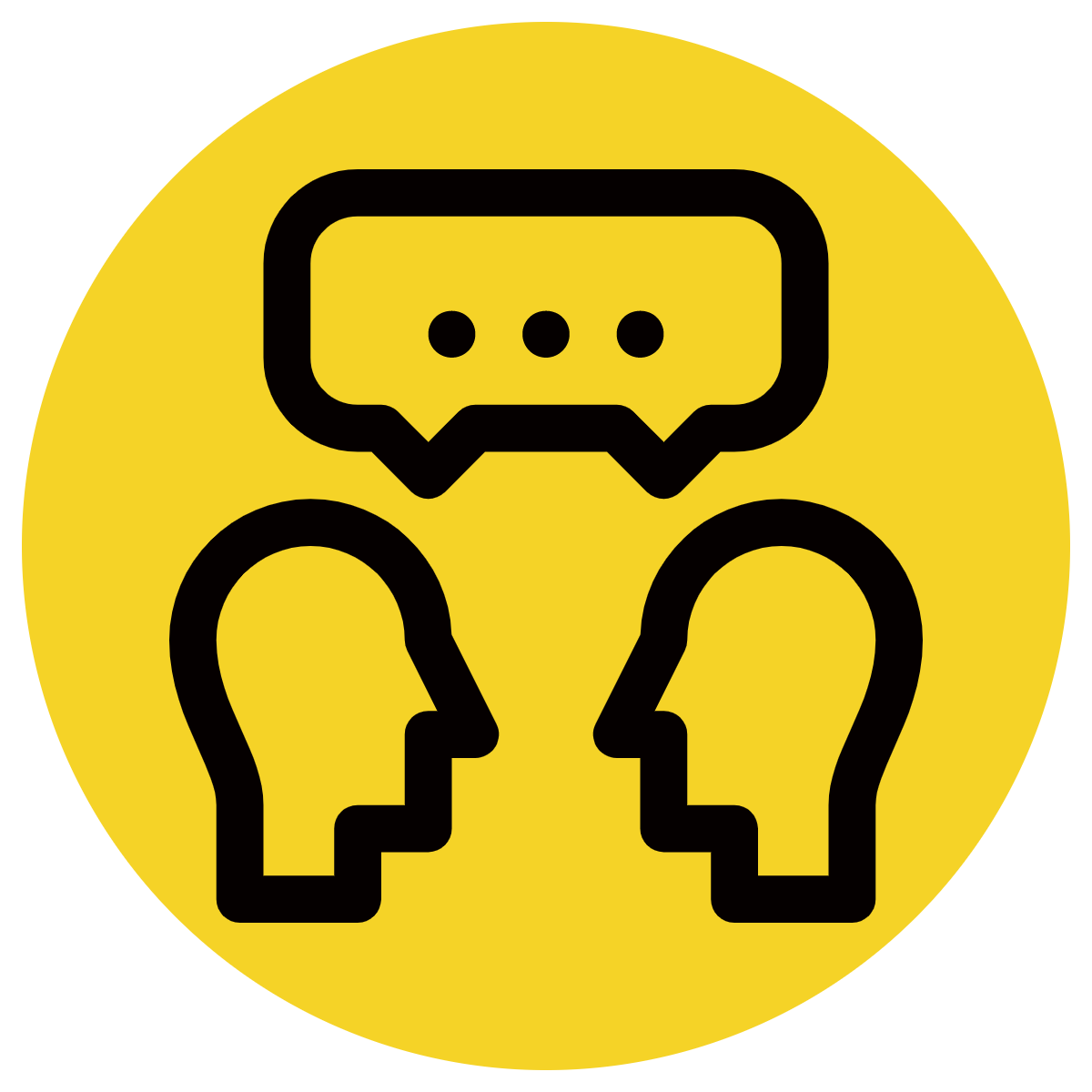 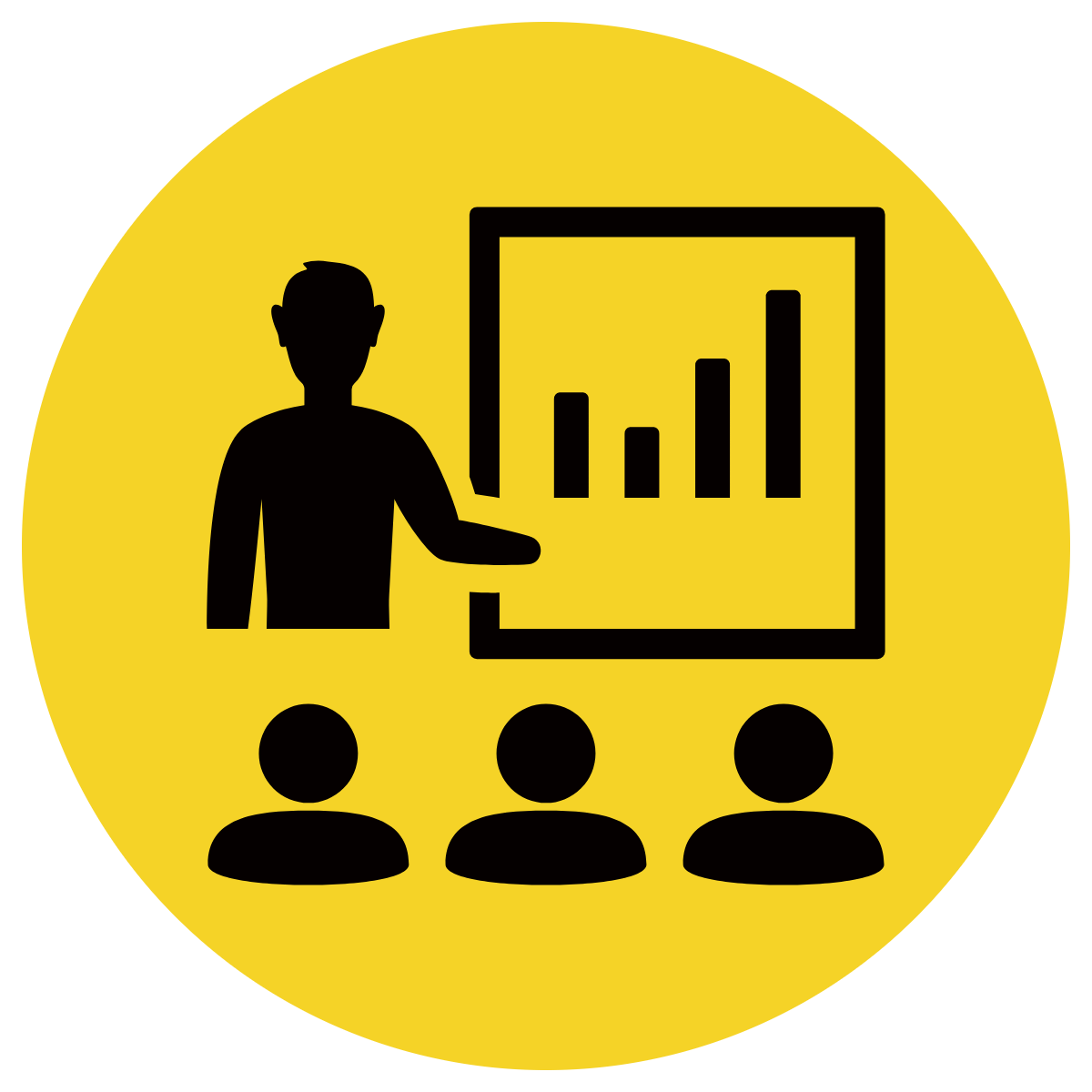 Re-write the sentence with the correct placement of the parentheses 
Check the sentence makes sense without the text in the parentheses (this is a good test to see if you have put them in the correct place).
The Great Barrier Reef located off the coast of Australia is the largest coral reef system in the world.
The Great Barrier Reef (located off the coast of Australia) is the largest coral reef system in the world.
Skill development: We do
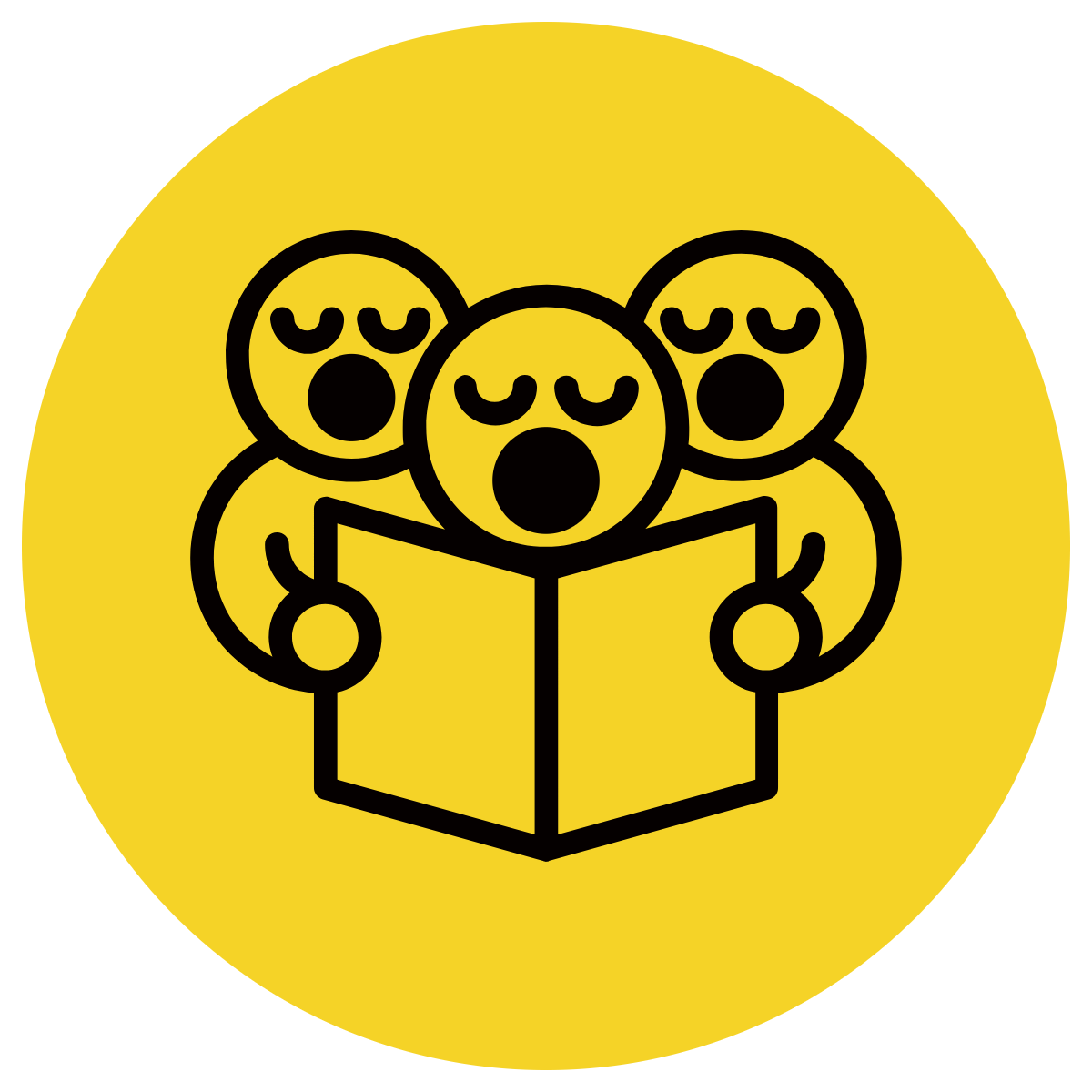 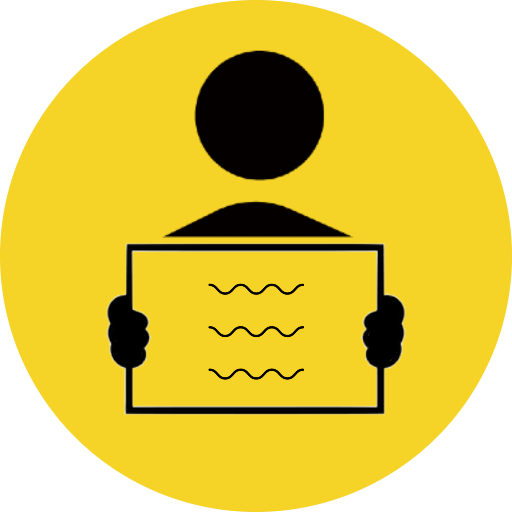 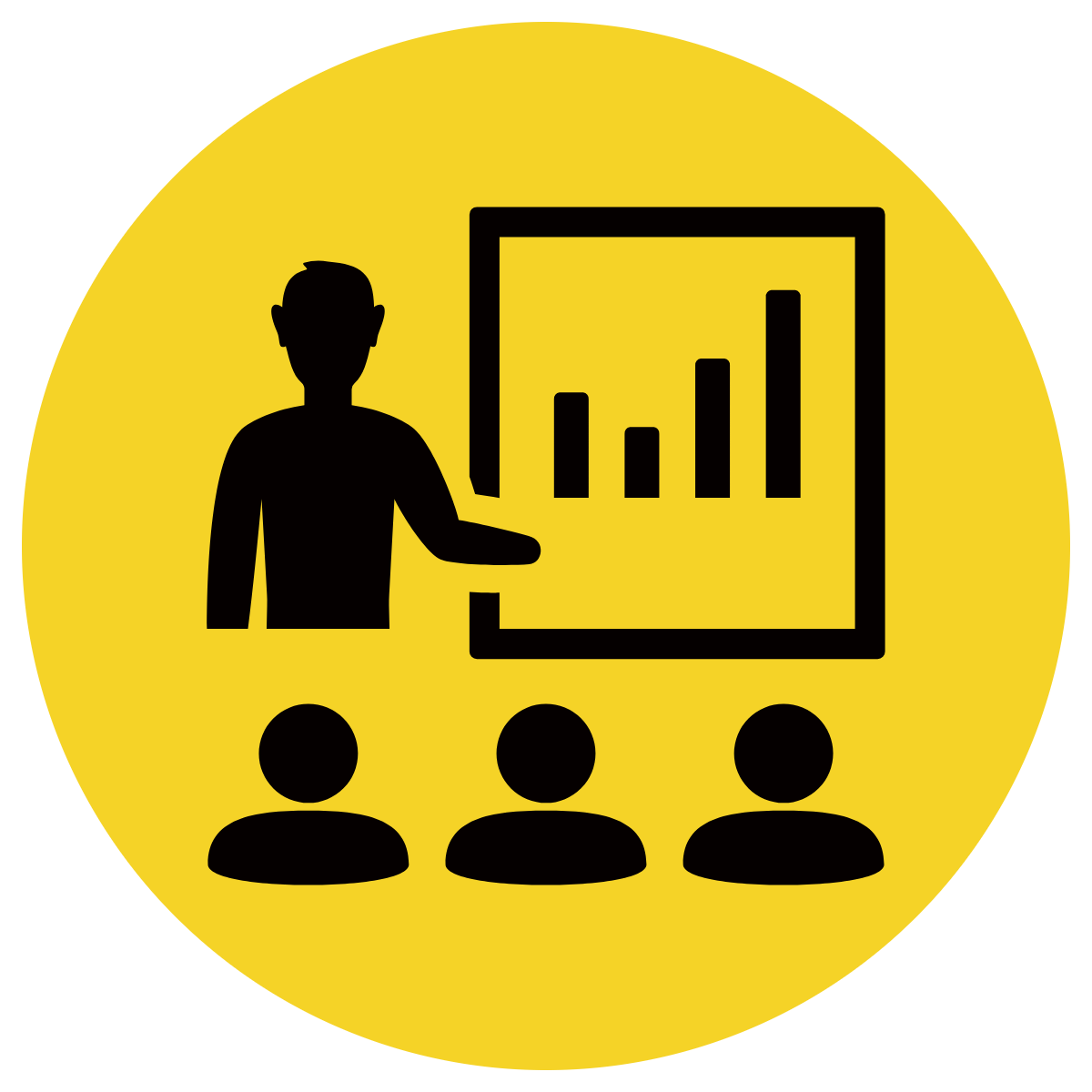 Re-write the sentence with the correct placement of the parentheses 
Check the sentence makes sense without the text in the parentheses (this is a good test to see if you have put them in the correct place).
The Eiffel Tower named after the engineer who designed it is a famous landmark in Paris.
The Eiffel Tower (named after the engineer who designed it) is a famous landmark in Paris.
Skill development: We do
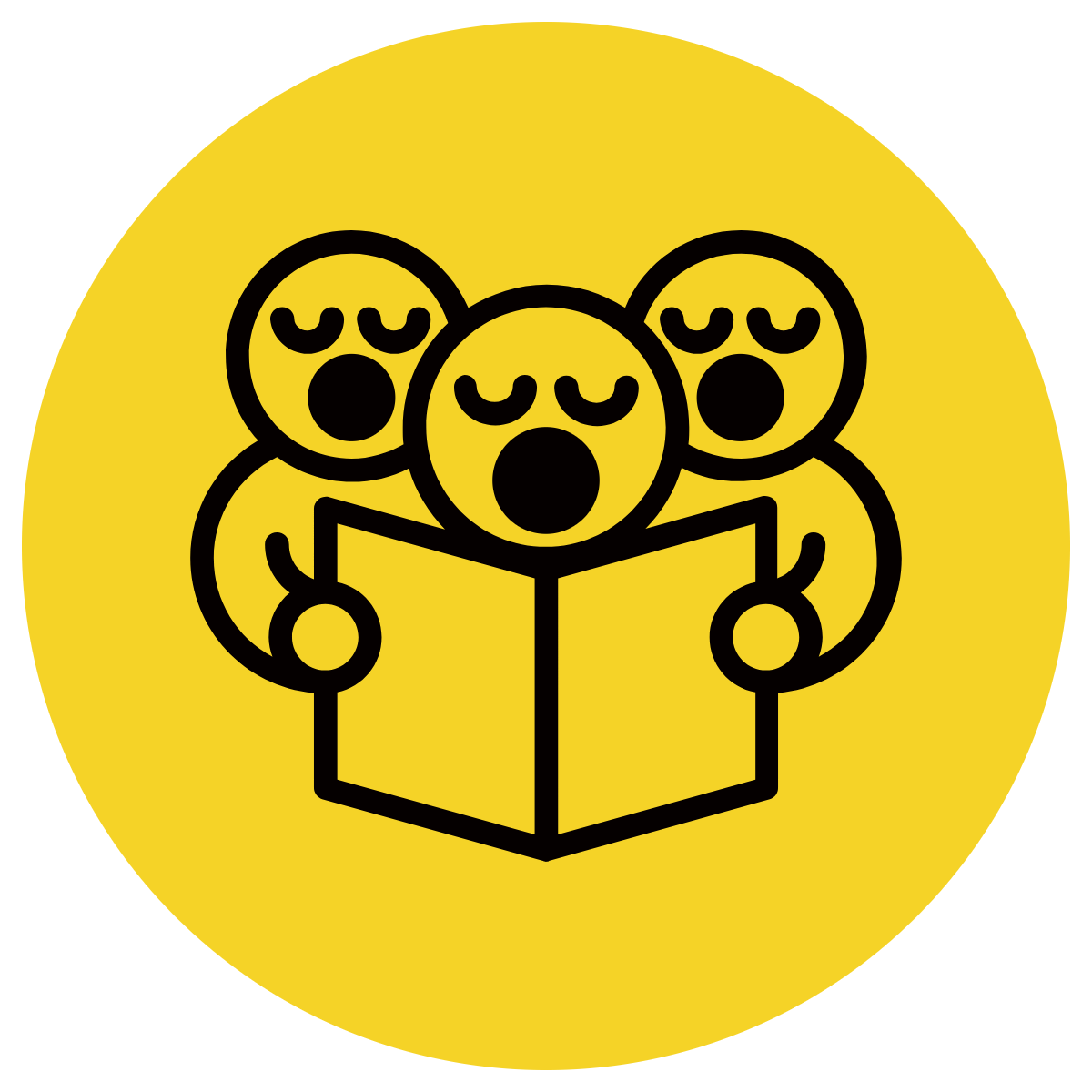 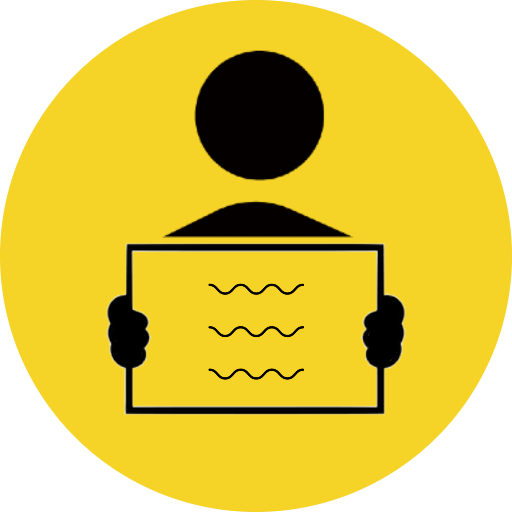 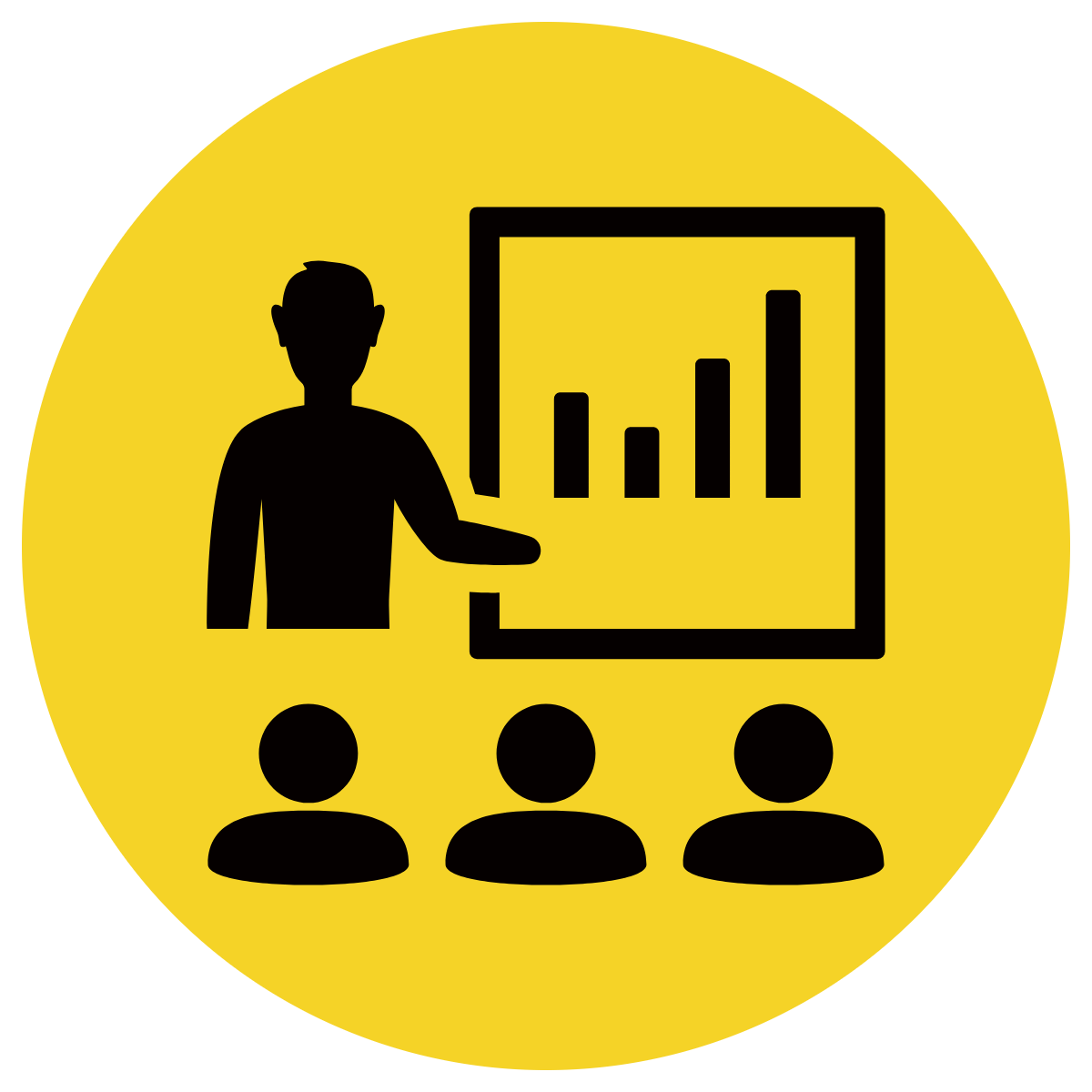 Re-write the sentence with the correct placement of the parentheses 
Check the sentence makes sense without the text in the parentheses (this is a good test to see if you have put them in the correct place).
National Aeronautics and Space Administration NASA is the United States government agency responsible for the country’s space program.
National Aeronautics and Space Administration (NASA) is the United States government agency responsible for the country’s space program.
Skill development: We do
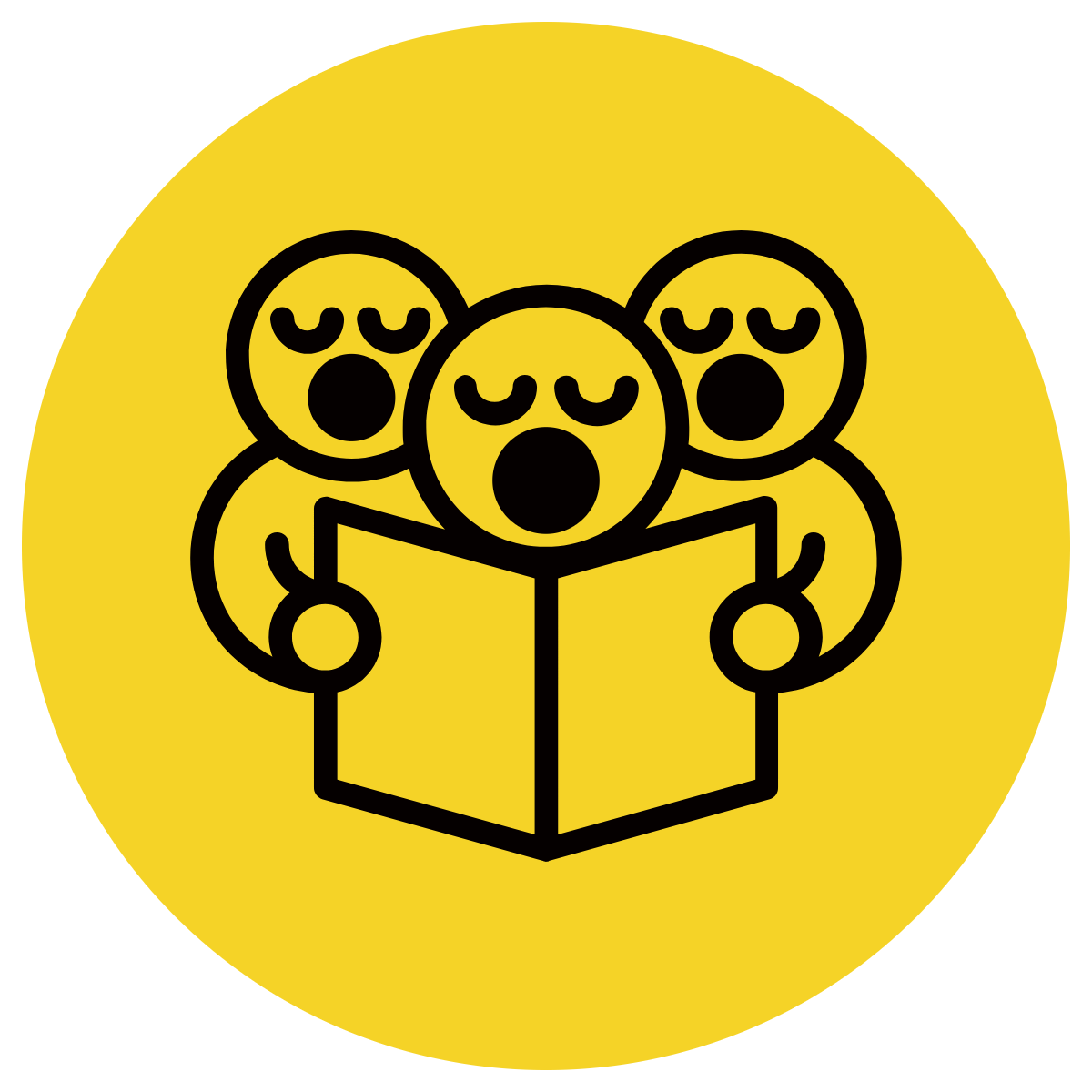 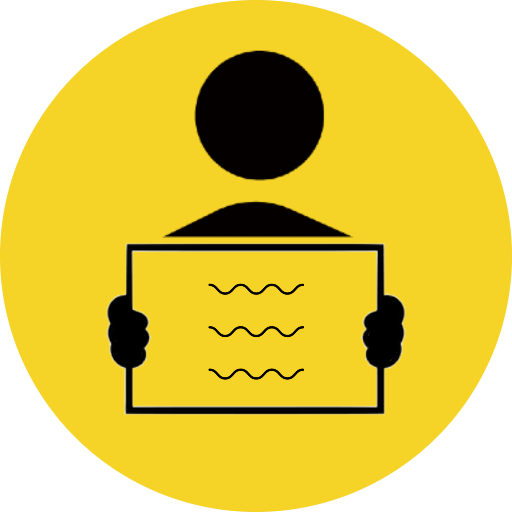 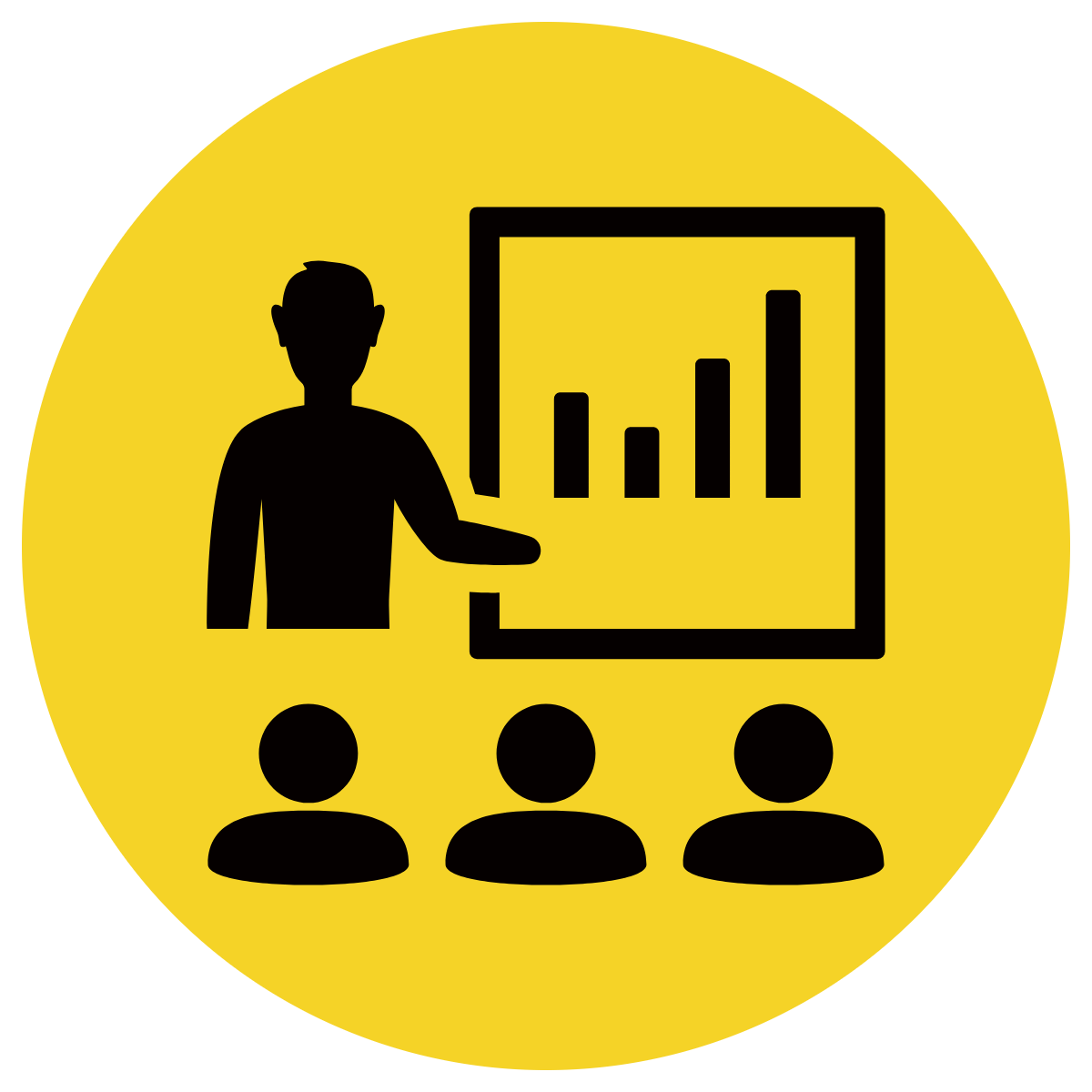 Re-write the sentence with the correct placement of the parentheses 
Check the sentence makes sense without the text in the parentheses (this is a good test to see if you have put them in the correct place).
The Mona Lisa located in the Louvre Museum in Paris has been stolen once and vandalised many times.
The Mona Lisa (located in the Louvre Museum in Paris) has been stolen once and vandalised many times.
Skill development: We do
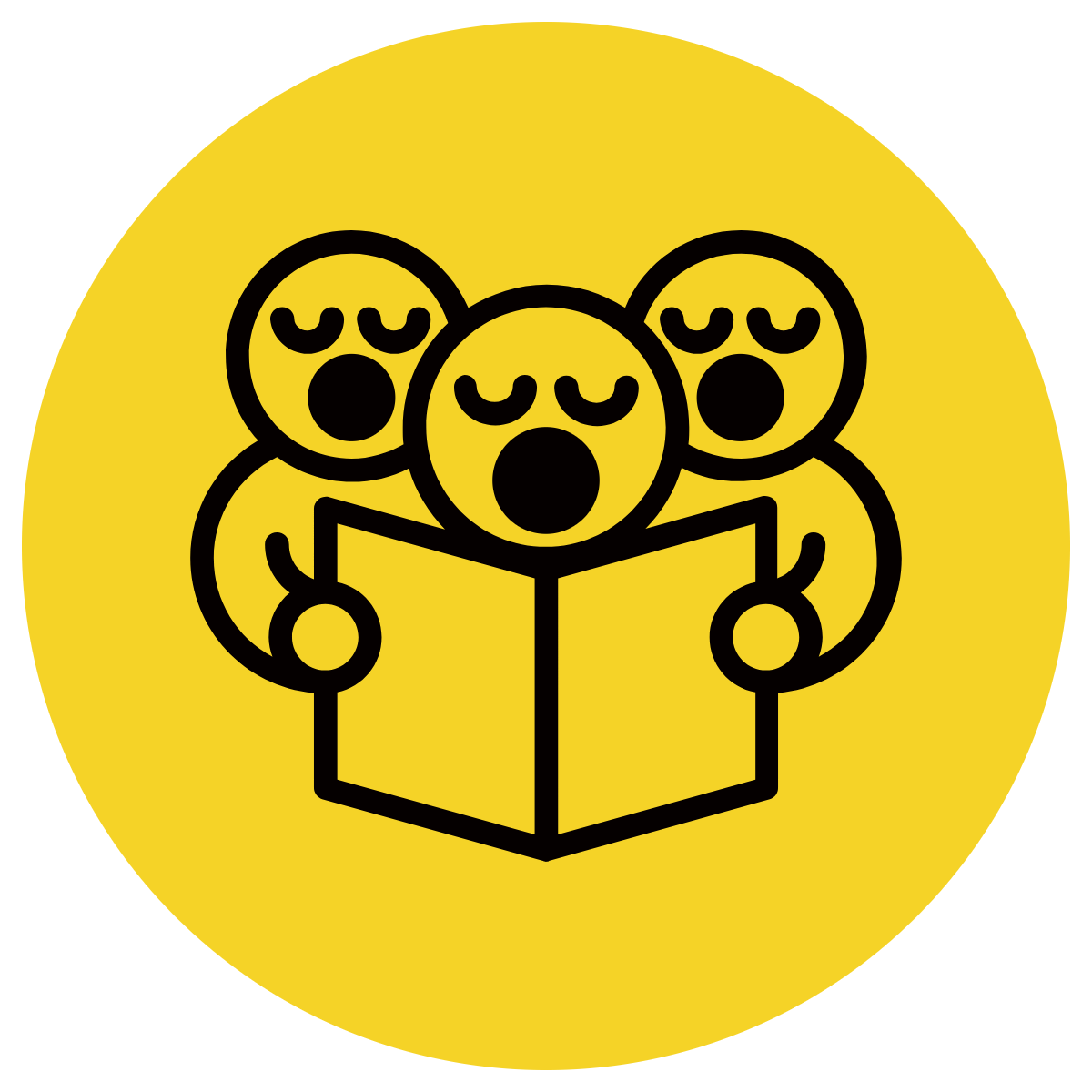 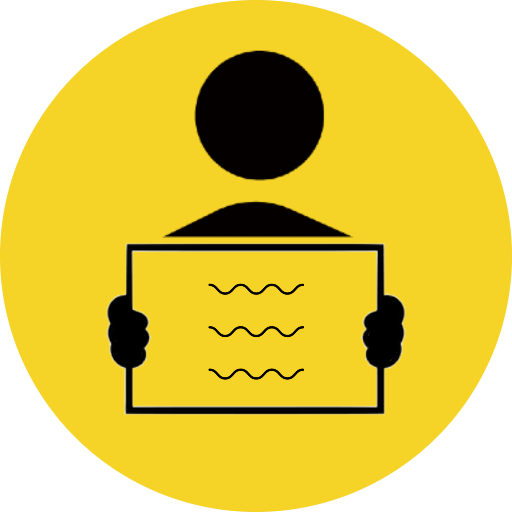 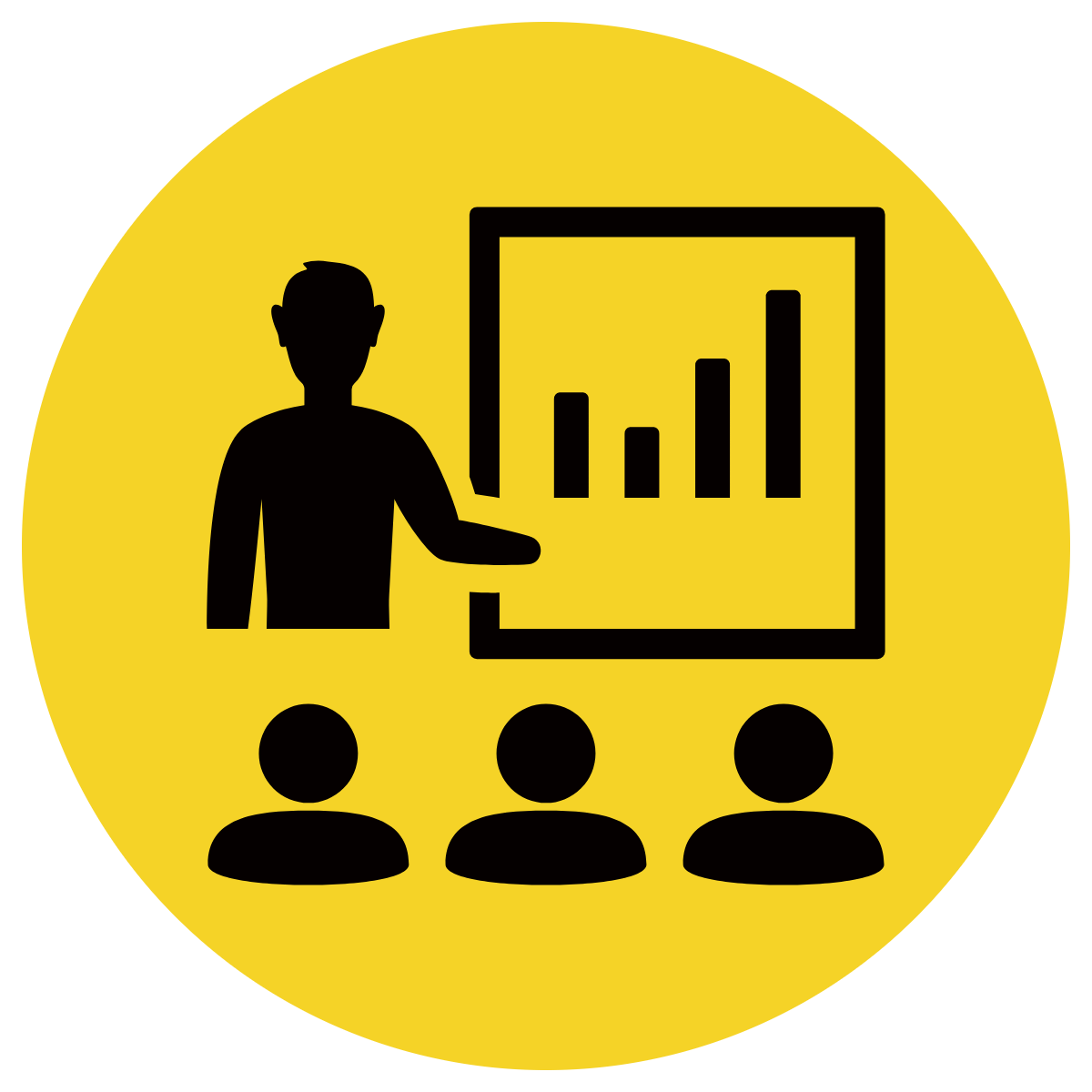 Re-write the sentence with the correct placement of the parentheses 
Check the sentence makes sense without the text in the parentheses (this is a good test to see if you have put them in the correct place).
The President of the United States POTUS and the First Lady of the United States FLOTUS are set to arrive in Canada next week.
The President of the United States (POTUS) and the First Lady of the United States (FLOTUS) are set to arrive in Canada next week.
Skill development: You do
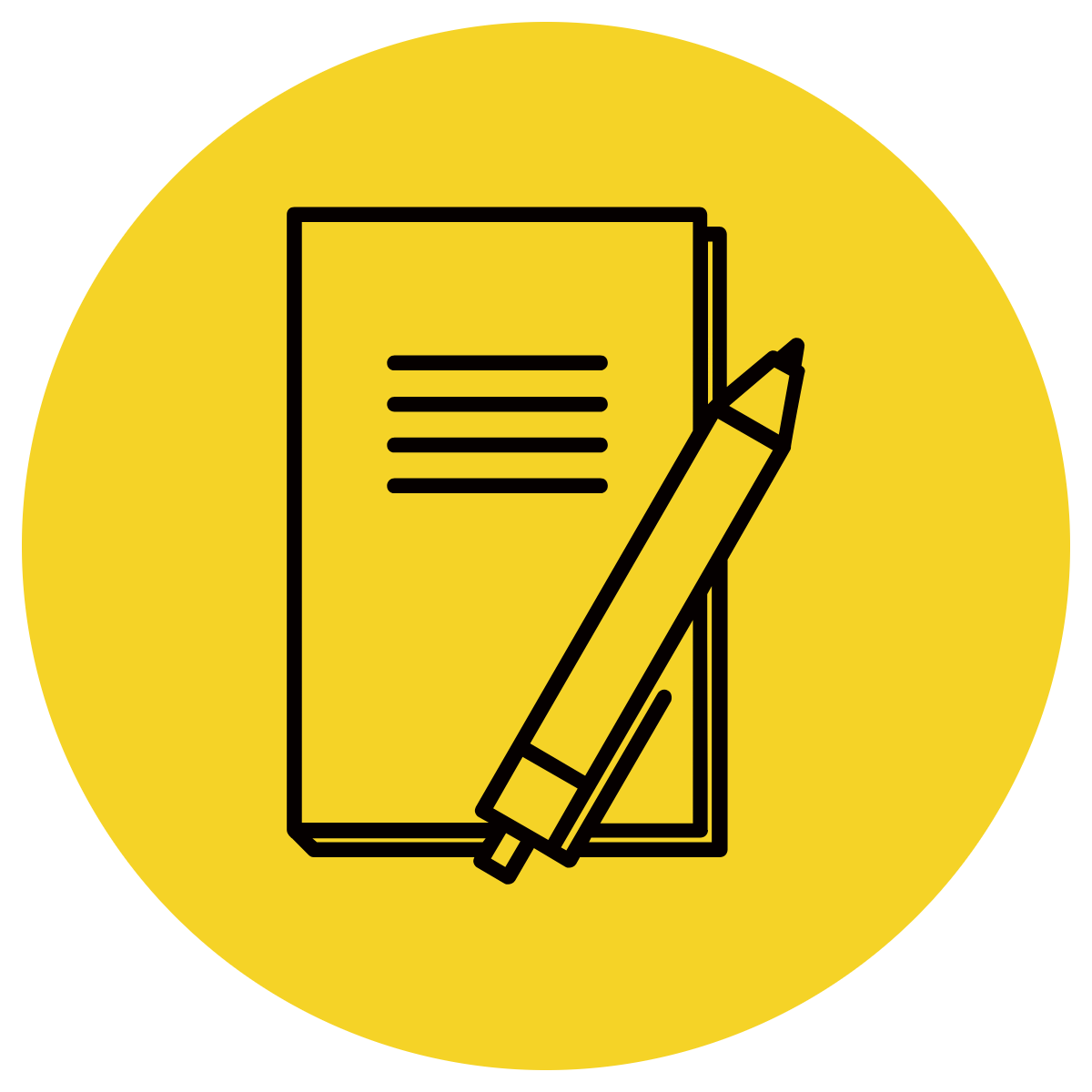 Re-write the sentences with the correct placement of the parentheses 
Check the sentences makes sense without the text in the parentheses (this is a good test to see if you have put them in the correct place).
The Golden Gate Bridge which spans the Golden Gate Strait in San Francisco is one of the most famous suspension bridges in the world.
The United Nations Educational Scientific and Cultural Organisation UNESCO is responsible for prompting peace around the world.
Insert other examples from texts/topics/knowledge units covered in class.